ФИНАНСОВАЯ ПОДУШКА БЕЗОПАСНОСТИ
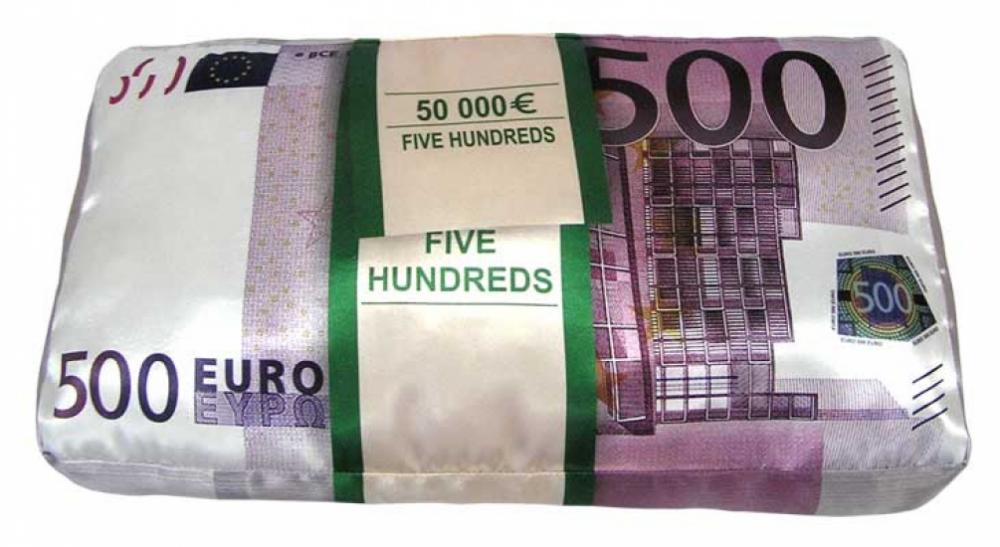 Согласно опросу Национального агентства финансовых исследований:
Есть – проголосовало 118 (38%);
Нет – проголосовало 150 (48%);
Я не знаю что это такое – проголосовало 45 (14%)
Что такое финансовая подушка безопасности ?- это некие накопления денежных средств, которые могут срочно понадобиться человеку в самой неожиданной ситуации.
Финансовая подушка безопасности призвана помочь вам оставаться «на плаву» в трудную минуту и до тех пор, пока вы не уладите свои проблемы и финансовые трудности.
Основная причина для создания финансового запаса – неожиданная потеря дохода.
Заблаговременная защита от непредвиденных ситуаций является наиболее грамотной стратегией управления своими финансовыми средствами.
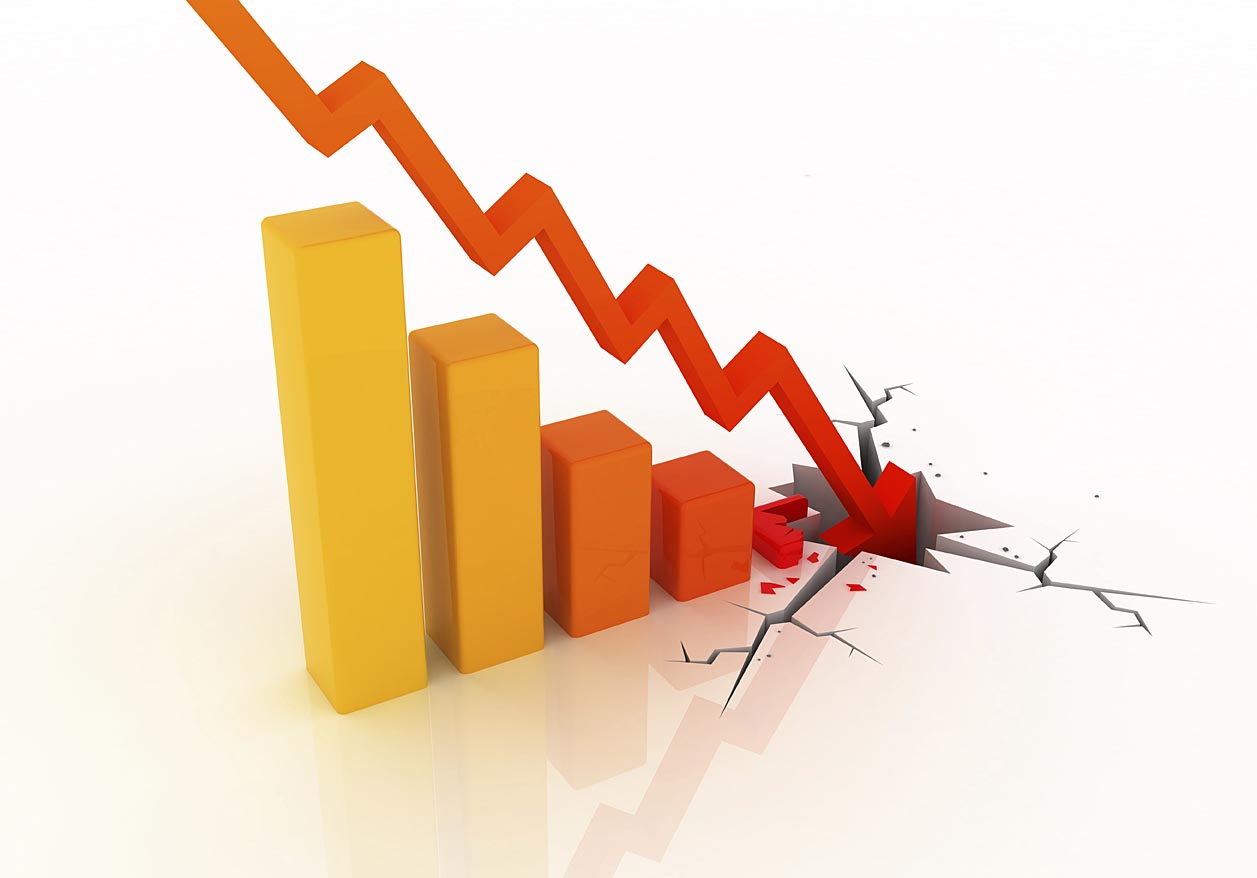 ПРИНЦИПЫ РАСЧЁТА ВЕЛИЧИНЫ ФИНАНСОВОЙ  ПОДУШКИ БЕЗОПАСНОСТИ
1. Вам нужно понять, сколько вы тратите в среднем в месяц.
2. Финансовая подушка безопасности создаётся на срок от 4 до 36 месяцев. 
3. Нужно иметь достаточно большой запас денег, и его нужно создавать с самого начала получения вами доходов.
4. Необходимо пересмотреть свои расходы, комплексно подойти к личным финансам и постараться выделять больше процентов для финансовой подушки. 
5. Вам нужно постараться создать пассивные источники дохода, или просто дополнительные.
6. Использовать сервис интернет - банкинга, в котором можно настроить ежемесячный перевод определённой суммы на счёт вашей финансовой подушки.
Размер финансовой подушки безопасности (ФП)  
рассчитывается путём умножения суммы ежемесячных расходов (Режем.) на то количество месяцев (Кмес.), на которые Вы хотите создать денежный запас:

ФП = Режем. * К мес.
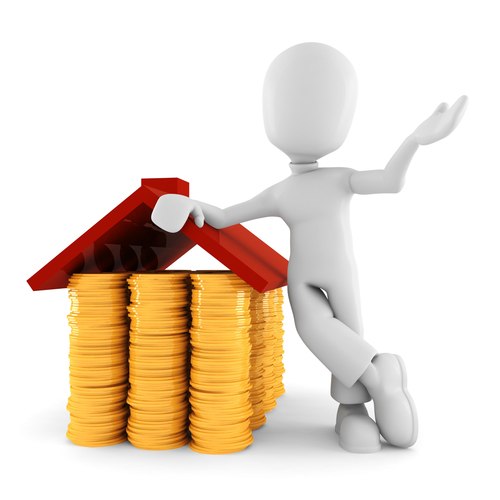 «Золотое правило» 

ежемесячно откладывайте сумму в пределах 10% от дохода на создание финансовой подушки безопасности.
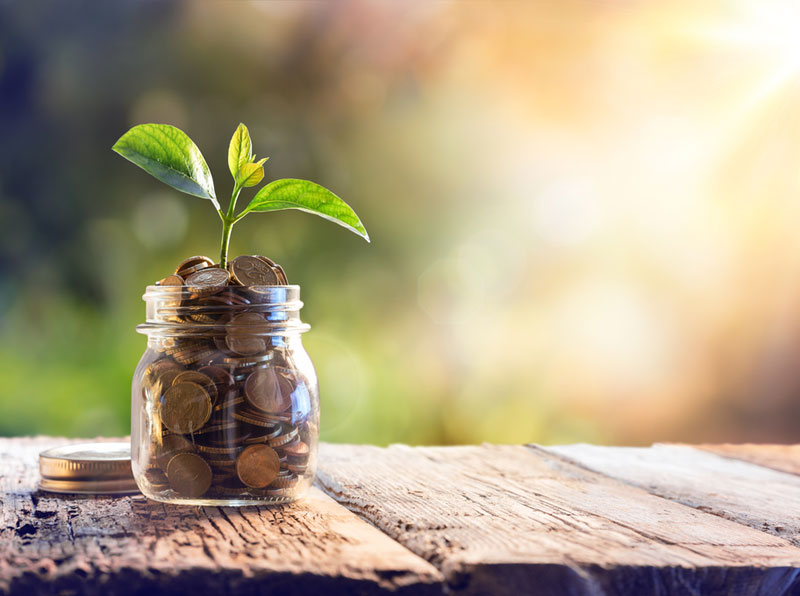 Где хранить деньги?
Никогда не храните ФПБ дома,            а лучше:
открыть депозит;
открыть вклад с возможностью управления  через интернет банк.
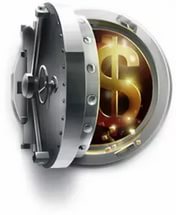 Условия для идеального вклада для ФПБ

Очень крупный банк, типа Сбербанка, ВТБ-24 и т.д. 
Возможность снятия вклада по первому требованию, без всяких задержек, или «придите на следующий день».
Вклад обязательно должен быть пополняемым, так вы сможете ежемесячно вносить деньги с зарплаты.
Обратите внимание на проценты. Будут ли они выплачиваться, если вы потребуете деньги раньше срока.
Финансовая подушка не только поможет вам в сложной финансовой ситуации. Зная, что у вас есть надежный денежный запас, вы будете себя чувствовать увереннее и спать спокойнее по ночам.
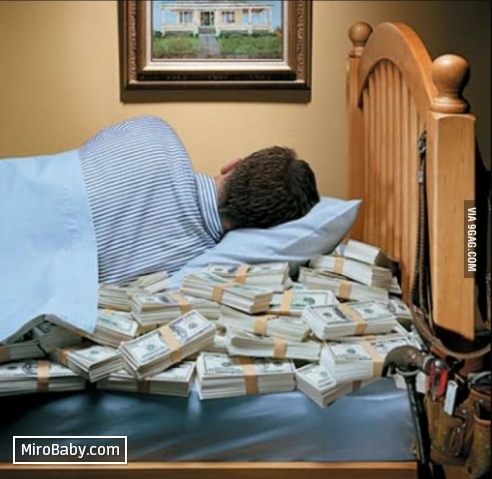 Б. Франклин:
«Если хотите быть богатыми, научитесь не только зарабатывать, но и быть экономным»
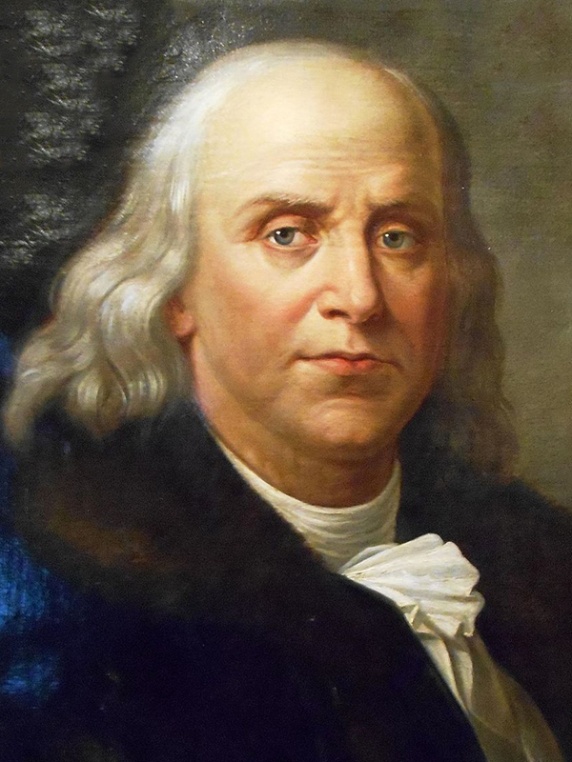 Финансового благополучия!
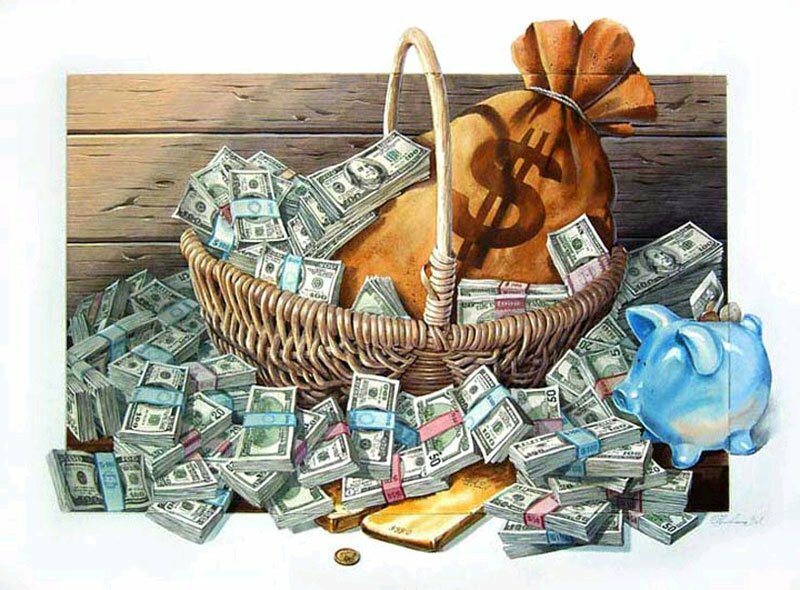